REORGANIZACE ÚPADEK (KONKURS) FINANČNÍCH INSTITUTCÍMgr. Lukáš Hrůša
Na úvod
Obsah přednášky
reorganizace
úpadek finančních institucí
Obecné informace - příklady
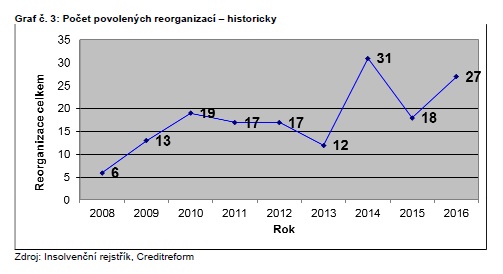 Přehled právní úpravy
Zákon č. 182/2006 Sb., o úpadku a způsobech jeho řešení (insolvenční zákon)
Obecná část §1 – 243
R - Část druhá, hlava II - § 316 až 364
FI - Část druhá, hlava IV - § 367 až 387

Vyhláška č. 311/2007 Sb., o jednacím řádu pro insolvenční řízení a kterou se provádějí některá ustanovení insolvenčního zákona
Vyhláška č. 313/2007 Sb., o odměně insolvenčního správce, o náhradách jeho hotových výdajů, o odměně členů a náhradníků věřitelského výboru a o náhradách jejich nutných výdajů
Reorganizace – pojem, přípustnost
Def. § 316 (zpravidla – viz § 341/1 b/) 
Z dův. zpr. „Cílem reorganizace je sanace dlužníka, tedy ‚ozdravění‘ jeho ekonomické situace, a to prostřednictvím speciálních opatření, která vedou k tomu, že dlužník je následně schopen pokračovat ve své podnikatelské činnosti, pokud není v rámci reorganizace zamýšlen jiný účinek tohoto způsobu řešení úpadku dlužníka.“ 
Rámec § 1 a/ a § 5, důležitý motiv poctivosti
Sanační způsob řešení úpadku (§ 4), jde o řešení s vyšším uspokojením než v konkursu (§ 348/1 d/)
Přípustnost 
§ 316/2 – podnikatel, týká se vždy jeho podniku (R 96/2015 – 29 NSČR 50/2013)
§ 316/4 – kvantitativní test/kritéria (obrat nebo zaměstnanci)
§ 316/5 (vazba na § 148/2) – konsensuální reorganizace (kvalitativní kritéria)
Nelze – krom obecného § 6, pak § 316/3 a dle hlavy IV (FI)
Přehled průběhu
Obecně (odlišnosti dle variant)
Do povolení reorganizace
Po povolení reorganizace -> počátek průběhu reorganizace
Po schválení reorganizačního plánu
Varianty reorganizace
Standardní – návrh dlužník i př. věřitel 

Předjednaná (předbalená, zkrácená, konsensuální)
§ 148/2 a § 316/5 (+ § 106)
jen dlužník
zrychlená varianta
Návrh na povolení reorganizace
X insolvenční návrh, X podání RP

§ 317, dlužník i přihlášený věřitel (+ § 323 – schválení SV), dobrá víra
Lhůty - § 318 (§ 148/2 + § 316 s ins. náv.)
Náležitosti - § 42/4 OSŘ, § 319
Účinky zveřejnění návrhu - § 324
Možné přistoupení - § 321
Rozhodnutí o návrhu na povolení reorganizace
Meritorní projednání § 325 + § 148 a násl. 
důl. - § 150 a § 152 – podle usnesení schůze věřitelů
Negativní -> konkurs; zánik účinků § 327
odmítnutí (§ 318/2 opož., § 320 vady – pozor, jiné než vady insolvenčního návrhu dle § 128/1 -> výzva nejprve)
vzetí na vědomí zpětvzetí (§ 322)
zamítnutí (meritorní) (§ 326 – a/ až c/; nepoctivost)
Pozitivní 
povolení reorganizace (meritorní) - § 328 a § 148/2
Povolení reorganizace
Usnesení o způsobu řešení úpadku (§ 4/2) 
náležitosti § 329
Předjednaná - § 148/2 – s usn. o úpadku (§ 136)
Standardní – § 149 (do 3 měs.) samostatné usn.
Spojení s ustanovením znalce pro ocenění MP § 153
ÚČINKY 
změna dispozičních oprávnění (§ 229/3, § 330 a § 332 - omezení; předběžná opatření)
mezitímní účetní závěrka
pozastavení výkonu fce orgánů dlužníka § 333
§ 330a přiměř užití ust. o konkursu
(role IS dále)
Věřitelé v reorganizaci
Vymezení § 334 a § 335 
§ 337 – rozdělení do skupin – důl. pro určení rozsahu uspokojení a hlasování o RP
Přihlašování pohledávek 
dle obecné části § 190 až 202 
odlišnosti § 336 – popření dlužníka jako IS, věřitelem § 336/4
Velký vliv, zejména VV a SV
Reorganizační plán
Sestavení
Zpráva o RP
Projednání (hlasování o přijetí x odmítnutí)
Rozhodnutí - schválení x zamítnutí
Provádění – účinnost RP, účinky RP
Skončení
Reorganizační plán - sestavení
Specifický druh dohody - § 338 a § 340 – obsah a vymezení
TAXATIVNÍ výčet, co musí VŽDY obsahovat § 340 + § 24a a příloha vyhlášky 311/2007 Sb.
Povinné doklady k RP § 342
Způsoby provedení - § 341 – zejména (lze i jiná opatření); realizace může být libovolně dlouhá
§ 338 předložení (! §148/2, § 316/5)
§ 339 přednostní právo předložit RP –dlužník (výjimky odst. 2 a 3)
ZPRÁVA O RP – § 343 a § 25 vyhlášky 311/2007 Sb. – musí být, obsahuje i RP či jeho shrnutí – dodatečné komplexní info k RP
Reorganizační plán – projednání a rozhodnutí
§ 344 a násl. – svolána SV za tímto účelem
projednání, hlasování věřitelů ve skupinách (§ 337)
! § 348 – schválení – musí být naplněny a/ až e/ (znovu poctivost) každý samostatně (R 23/2016 - 29 NSČR 43/2013) 
 c/ výjimka – spravedlivost, rovné zacházení, nepovede k dalšímu úpadku §  348/2 a § 349 (např. R 65/2013 – 29 NSČR 18/2010)
§ 351 – zamítnutí -> konkurs
§ 350 a § 351 opravné prostředky
LZE jej v průběhu změnit § 361
Reorganizační plán – provádění
Účinnost a závaznost RP - § 352
Zpětná nezměnitelnost RP po nabytí účinnosti! (R 12/2017 – 29 Cdo 2451/2013)
Účinky účinného RP 
!!! § 356 – zánik práv všech věřitelů a práva třetích osob k majetku -> nestanoví-li zákon či RP jinak (X oddlužení – osvobození od hrazení, nat. obl.), výjimka odst. 3
!§ 109/5 – konec účinků spojených se zah. IŘ
§ 352/3 zrušení zákazu zápočtů (29 Cdo 1430/2014)
§ 353 – změna dispozičních oprávnění, obnovení fce orgánů dlužníka, změny vnitřních poměrů dlužníka
§357 a násl. - další
§ 360 – lze nařídit a provést výkon či exekuci
Provádění
Provádí dlužník při součinnosti s IS a pod jeho dohledem a pod kontrolou VV
Role IS a VV v reorganizaci
IS již před povolením koná
Pouze IS se zvláštním povolením (§ 25/3 IZ); spec. odměna (viz R 82/2016 – 29 NSČR 54/2013)
§ 331 – dohled, soupis MP, přezkum PP, podává zprávy, inc. spory, další
Po nabytí účinků RP -> velká role při provádění - § 354 a § 355 
dohled IS nad prováděním
kontrola VV nad prováděním
IS provádí procesní úkony, podává zprávy, při omezení dis. opr. dl. některé úkony vykonává, k některým musí udělit souhlas pro platnost; VV může vyhradit nutnost jeho předběžného souhlasu
Skončení reorganizace
Negativní/neúspěšné 
konkurs 
není-li povolena -> vždy konkurs
je-li povolena, pak jedině dle § 362 a § 363
Nelze § 363/4 – RP splněn v podstatných bodech
Pozitivní/úspěšné 
§ 364 – splnění – usnesení o vzetí na vědomí splnění RP
Úpadek finančních institucí
Specifické pro rozsah, povahu a dopad na celkový trh, sociální dopady
Banky, spořitelní a úvěrová družstva, zahraniční banky a jejich pobočky
Pojišťovny, zajišťovny, pobočky z ciziny
Implementace směrnic EU
Úpadek finančních institucí
Použití IZ, Hlava IV odchylky, s výjimkami dle dle § 367/3 a § 379/3 (ne moratorium, R a O)
Pouze konkurs – specifická podoba konkursu, ne samostatný způsob (§ 368/3 a § 379/3)
Insolvenční návrh podává orgán dozoru a dohledu (§368 a § 380)
Specifika dopadu na práva – výluky z vlivu insolvenčního řízení (§ 369 a § 381)
Pohledávky - § 373 a § 385 – pohledávky dle účetnictví se považují za přihlášené; specifika přezkumu
Děkuji za pozornostPěkný zbytek dne 